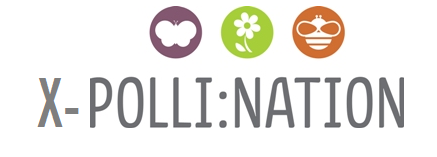 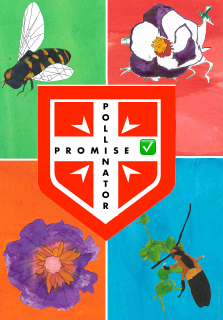 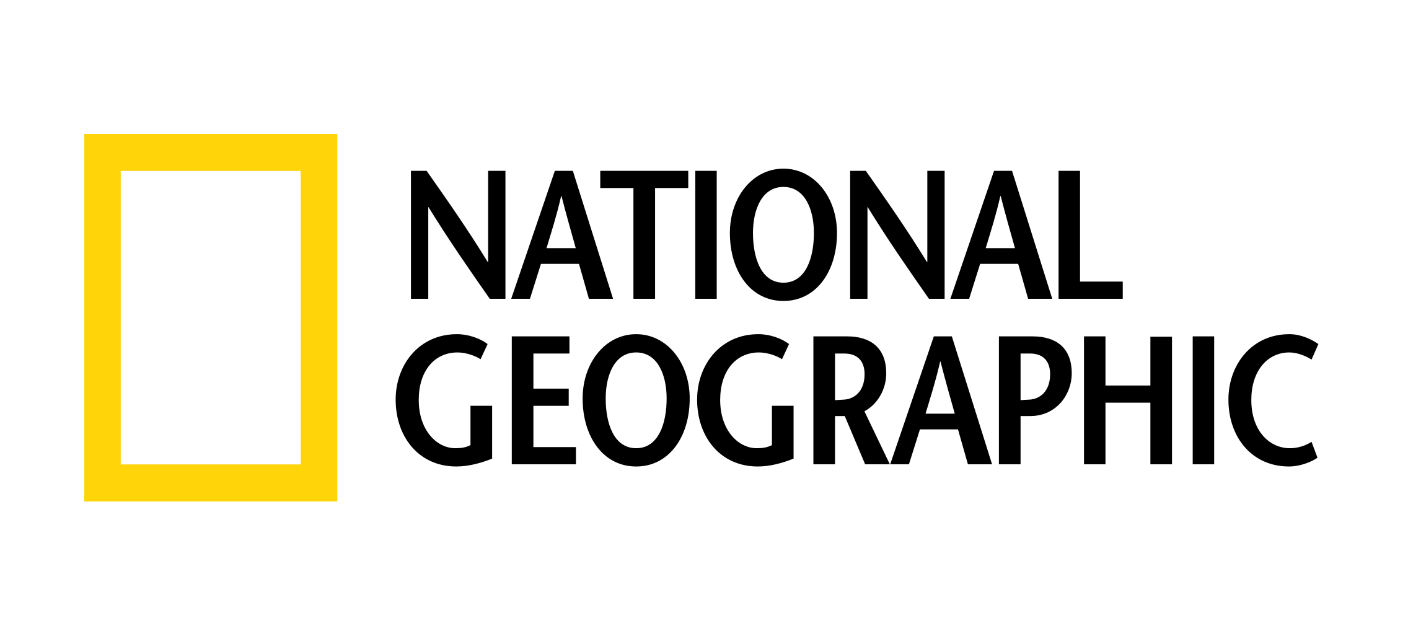 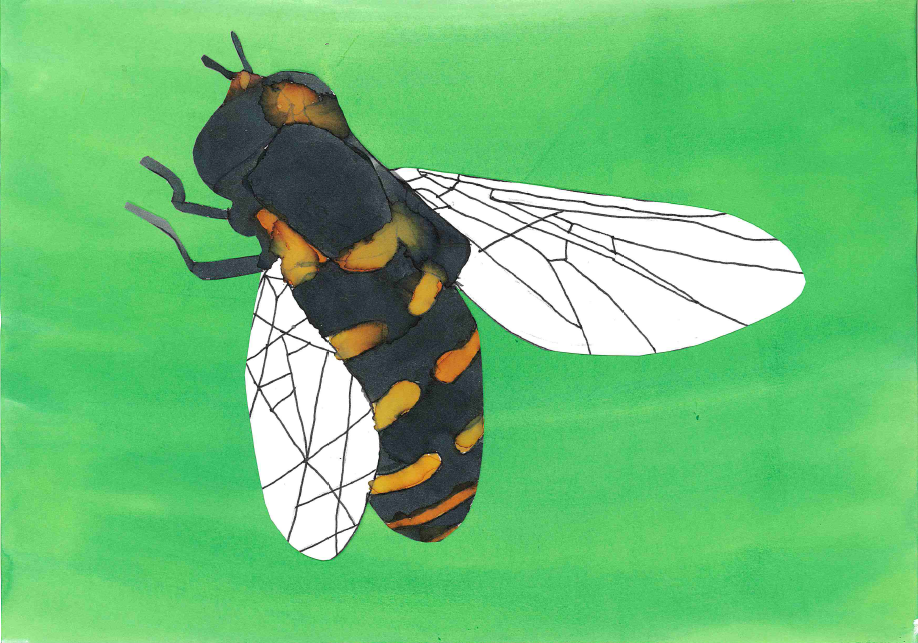 PLEASE INSERT NAME HERE
Congratulations for being part of X-Polli:Nation and for making a Polli Promise
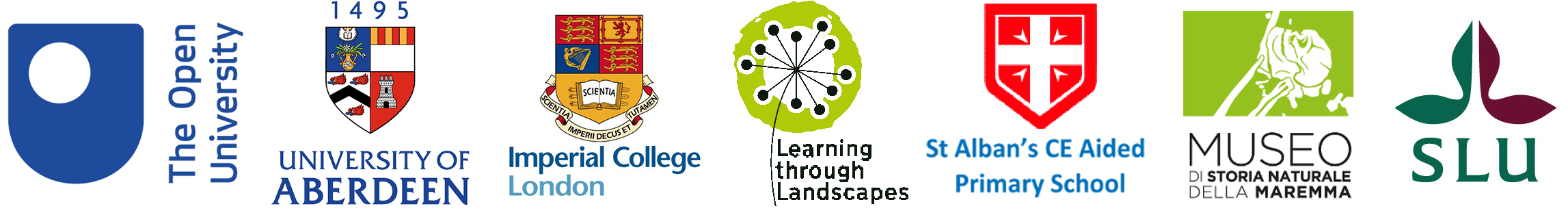 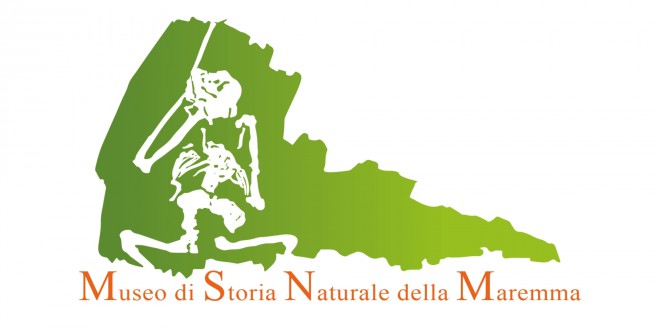 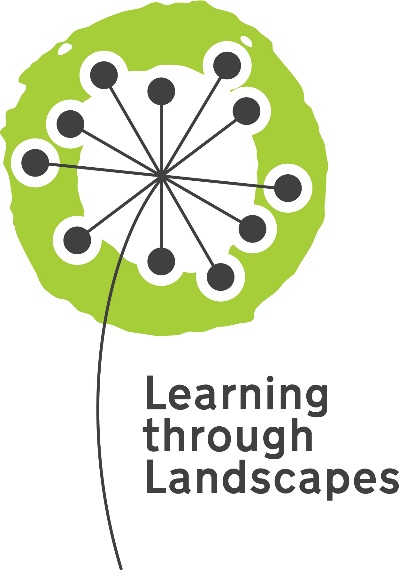 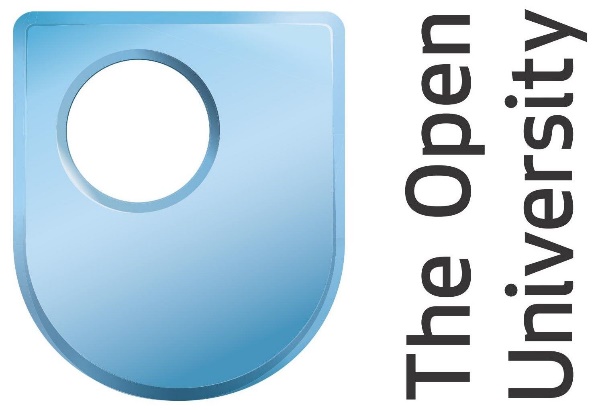 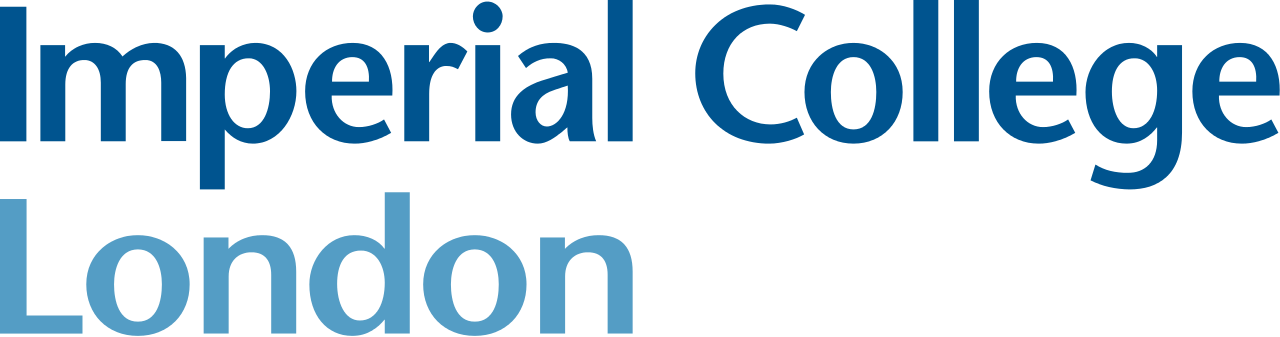 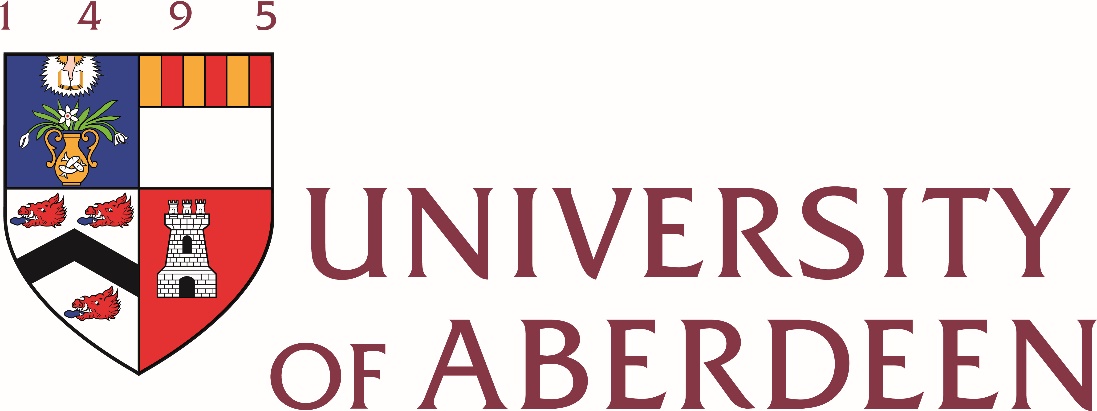 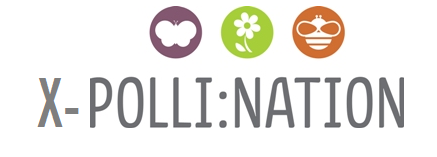 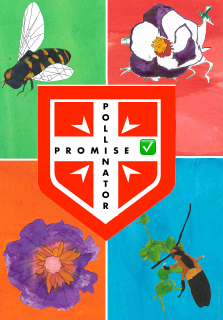 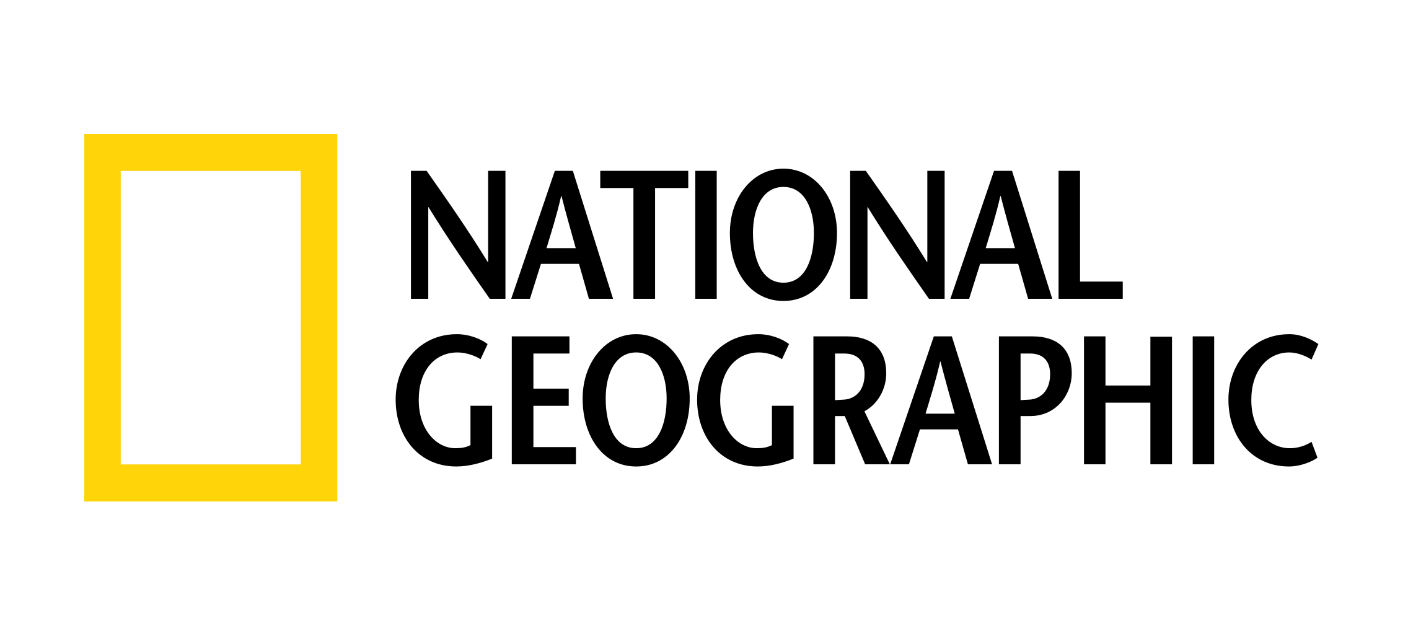 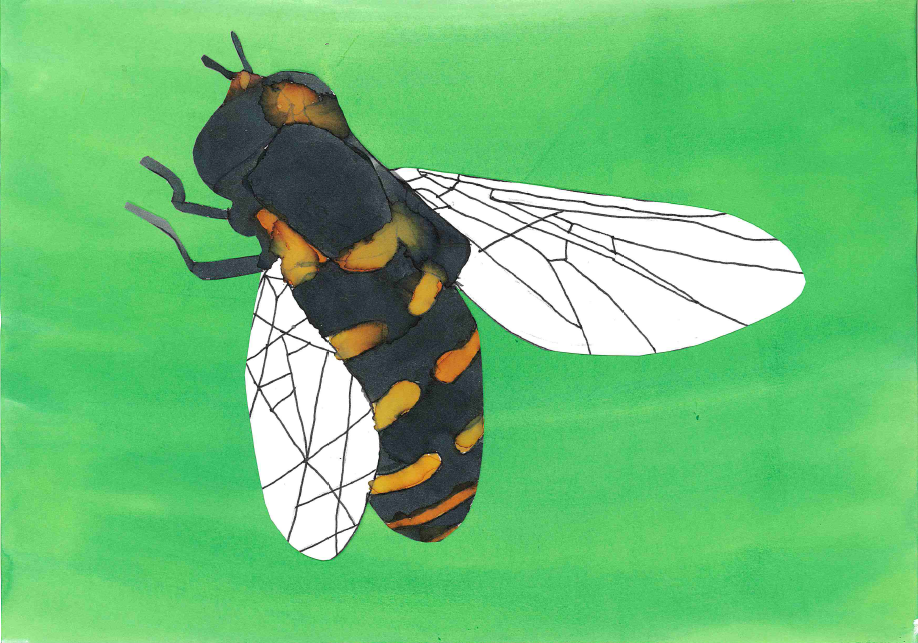 PLEASE INSERT NAME HERE
Congratulazioni per aver scelto di far parte diX-Polli:Nation e per aver fatto una "Polli Promise"
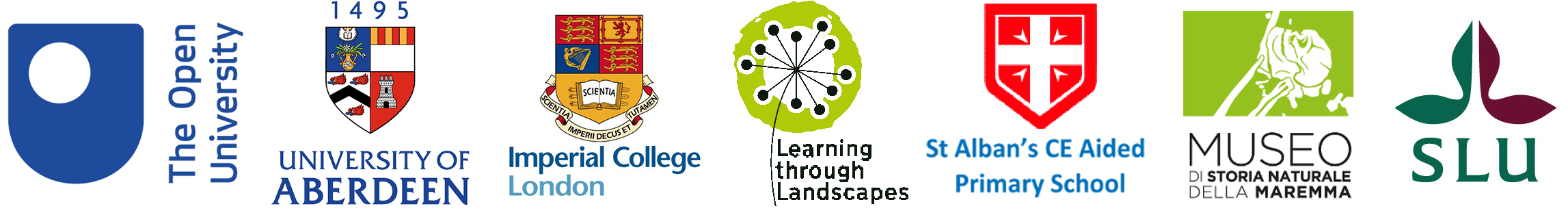 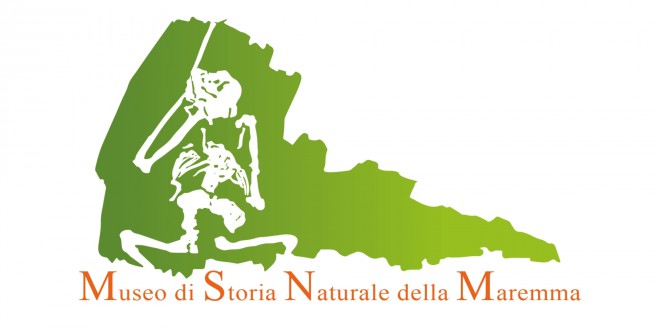 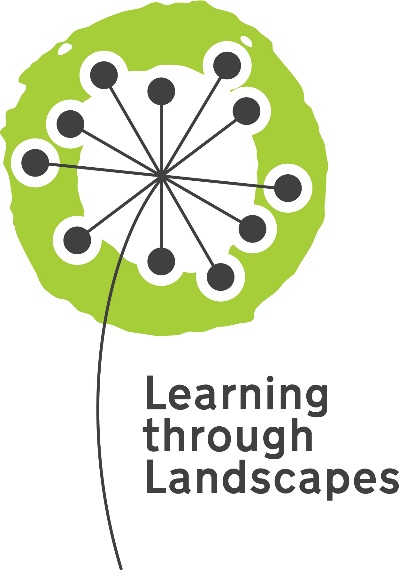 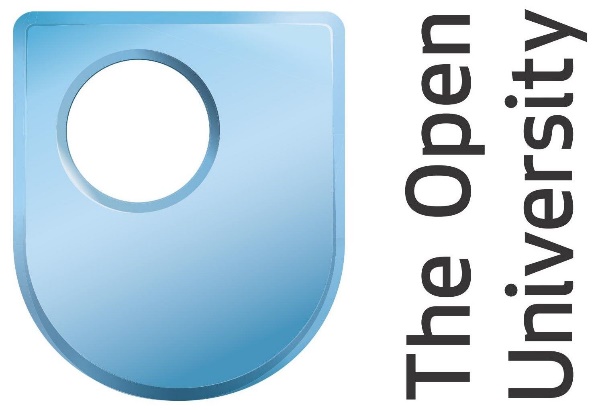 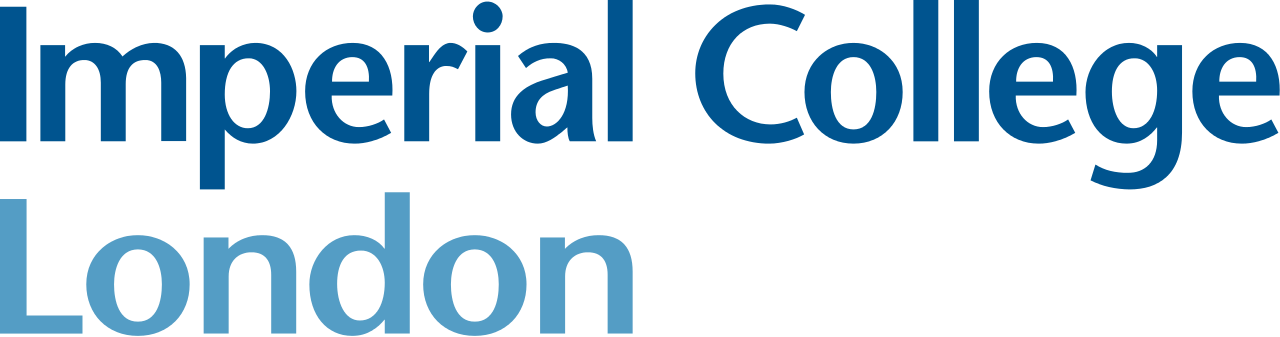 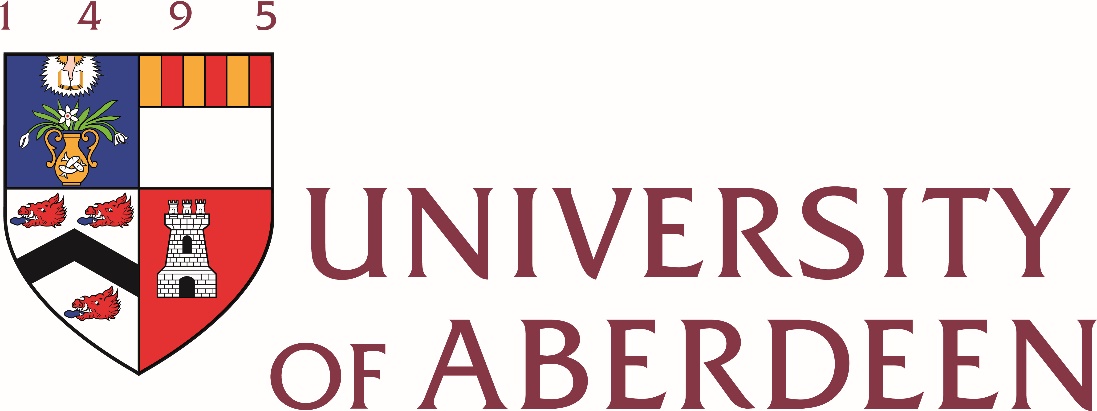